বাদল দিনের প্রথম কদম ফুলের শুভেচ্ছা
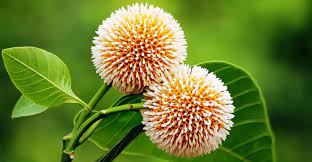 -
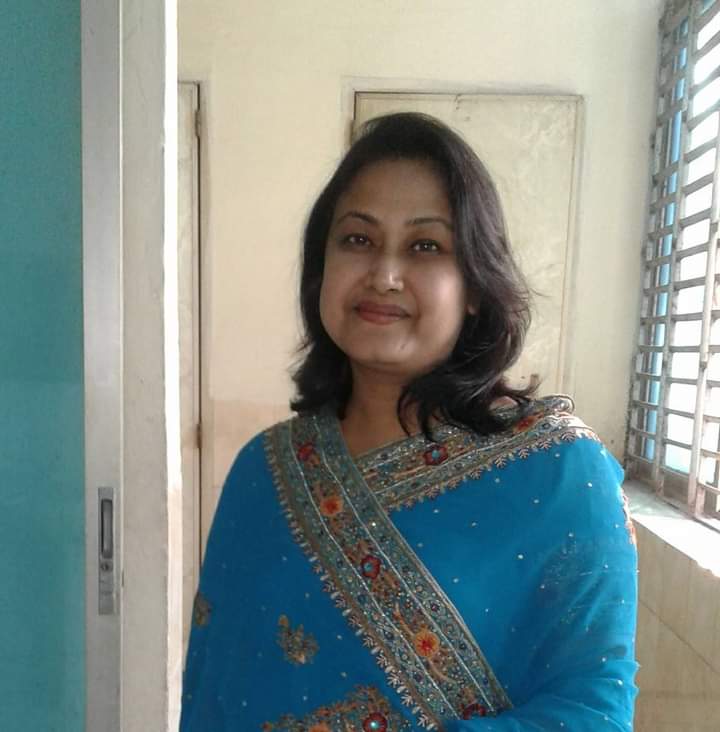 শাহানা আকতার [ছুটি] 
প্রভাষক [বাংলা]
রায়গঞ্জ ডিগ্রী কলেজ
           নাগেশ্বরী,কুড়িগ্রাম
শ্রেণী-একাদশবিষয়-ছোটগল্পপাঠ-অপরিচিতাসময়-১০.২০মিনিটতারিখ-১৩/০৬/২০২১ইং
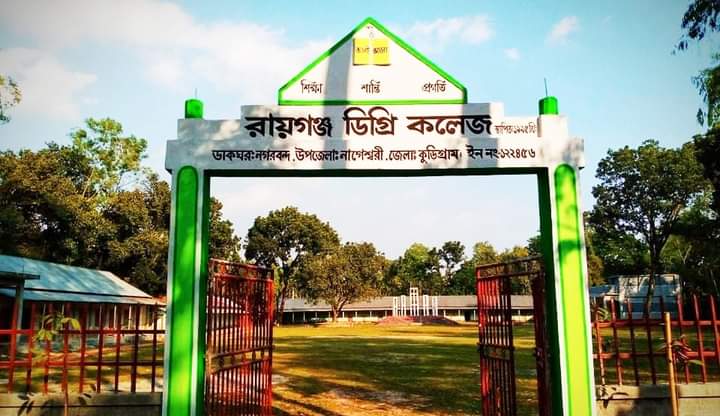 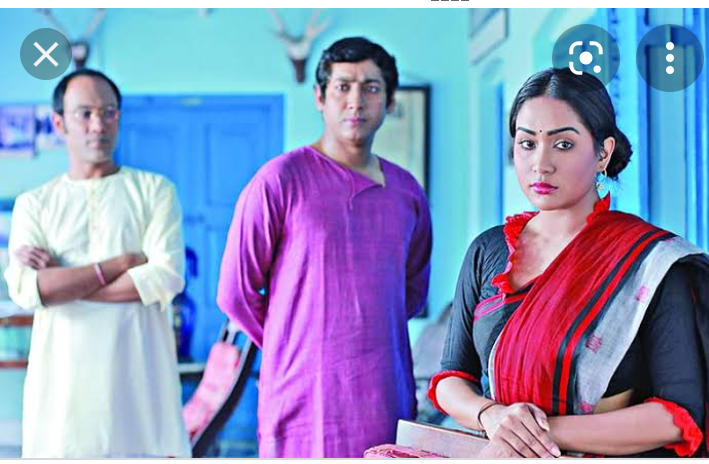 এসো কিছু ছবি দেখি-
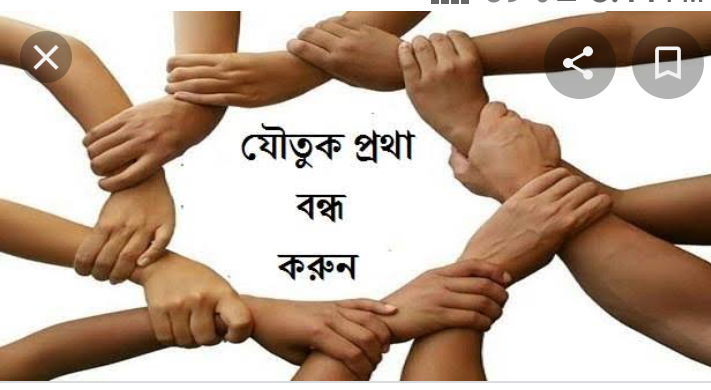 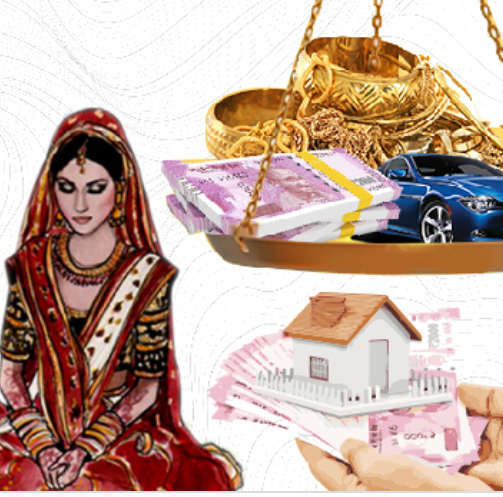 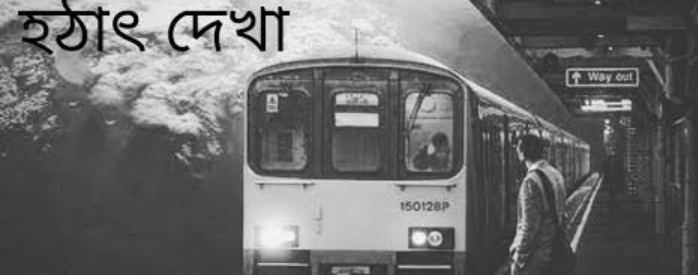 অপরিচিতা
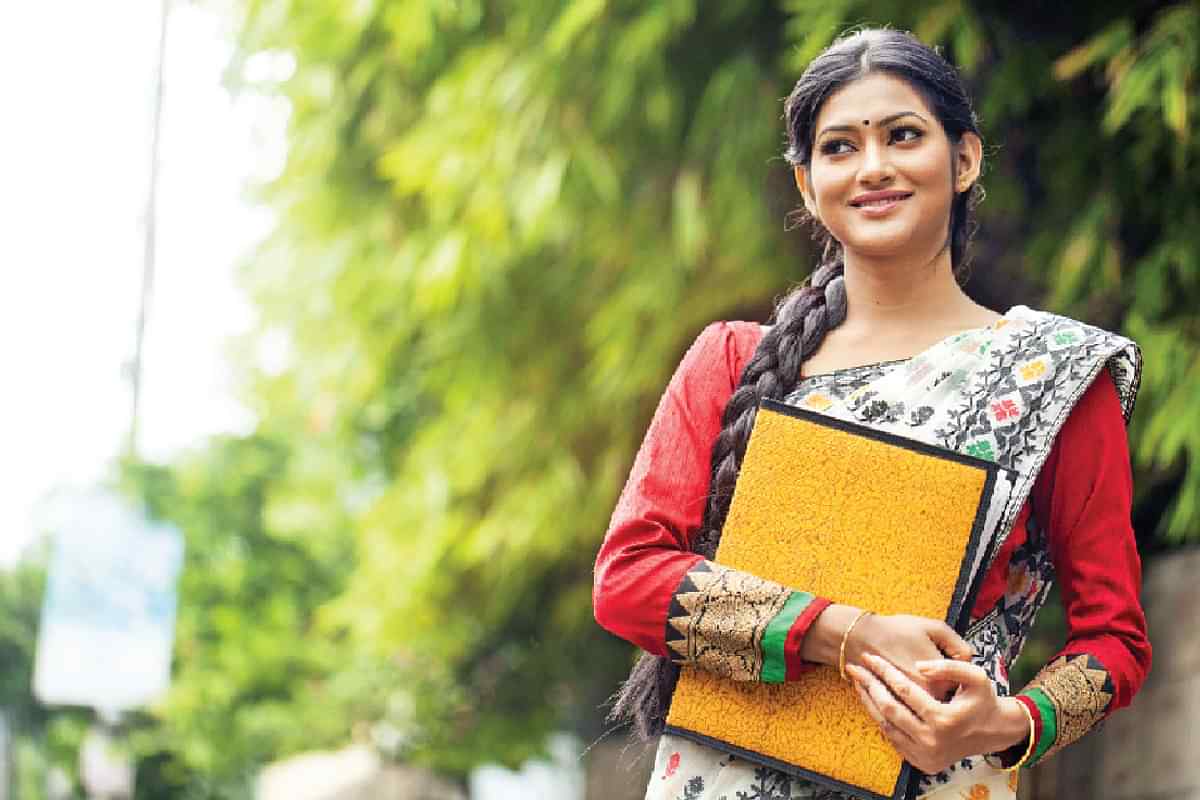 পাঠের ধারাবাহিকতা
১.লেখক পরিচিতি
২.পাঠ পরিচিতি
৩.মূল পাঠ
৪.পাঠ বিশ্লেষন
রবীন্দ্রনাথ ঠাকুর এফআরএএস (৭ মে ১৮৬১ - ৭ আগস্ট ১৯৪১; ২৫ বৈশাখ ১২৬৮ - ২২ শ্রাবণ ১৩৪৮ বঙ্গাব্দ) ছিলেন অগ্রণী বাঙালি কবি, ঔপন্যাসিক, সংগীতস্রষ্টা, নাট্যকার, চিত্রকর, ছোটগল্পকার, প্রাবন্ধিক, অভিনেতা, কণ্ঠশিল্পী ও দার্শনিক। ... রবীন্দ্রনাথকে “গুরুদেব”, “কবিগুরু” ও “বিশ্বকবি” অভিধায় ভূষিত করা হয়।
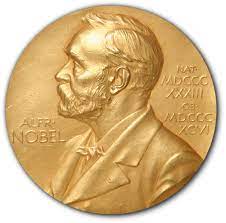 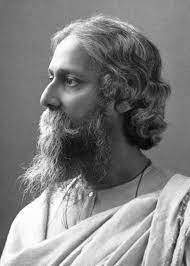 লেখক পরিচিতি
রবীন্দ্রনাথ ঠাকুর(৭ মে ১৮৬১ - ৭ আগস্ট ১৯৪১; ২৫ বৈশাখ ১২৬৮ - ২২ শ্রাবণ ১৩৪৮ বঙ্গাব্দ) ছিলেন অগ্রণী বাঙালি কবি, ঔপন্যাসিক, সংগীতস্রষ্টা, নাট্যকার, চিত্রকর, ছোটগল্পকার, প্রাবন্ধিক, অভিনেতা, কণ্ঠশিল্পী ও দার্শনিক।রবীন্দ্রনাথকে “গুরুদেব”, “কবিগুরু” ও “বিশ্বকবি” অভিধায় ভূষিত করা হয়।তিনি গীতাঞ্জলী কাব্যগ্রন্থের জনয ১৯১৩ সালে নোবেল পুরস্কার পান
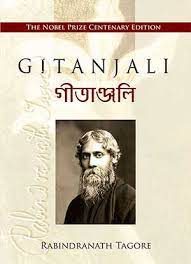 গল্পের  মুল চরিত্র-
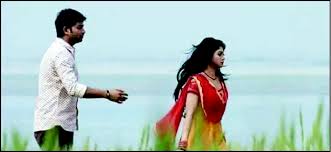 কল্যাণী
অনুপম
অপরিচিতা
শিখনফল-
1. bvix cyiæ‡li mgAwaKvi I mggh©v`vi f~wgKv e¨³ Ki‡Z cvi‡e|
2. AvPiY, Kv‡R I K_vq bvix-cyiæ‡li mgvbvwaKv‡ii cÖwZ BwZevPK g‡bvfve cÖ`k©b Ki‡e|
3. bvix wkÿv I bvixi ÿgZvq‡bi Zvrch© e¨vL¨v Ki‡Z cvi‡e|
4. my‡hvM I mnvqZv cÖ`v‡bi gva¨‡g bvix wkÿv I ÿgZvq‡b BwZevPK g‡bvfve cÖ`k©b Ki‡e|
দলীয় কাজ
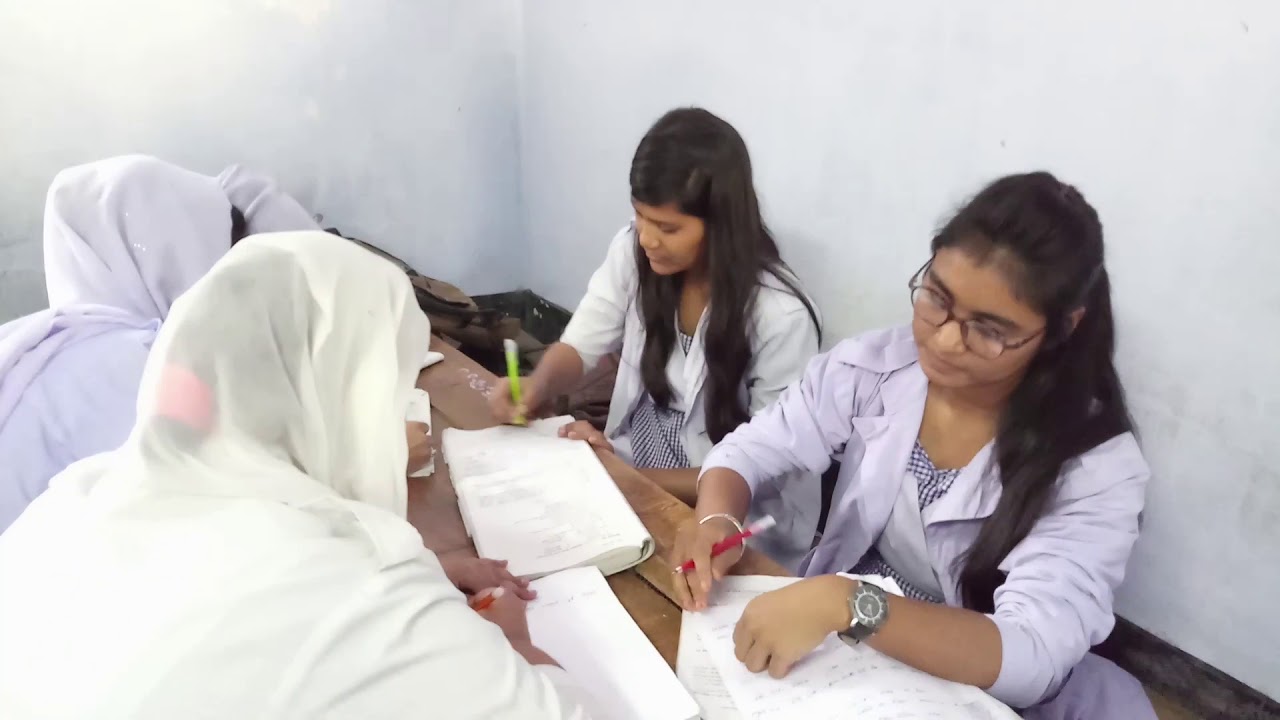 আরও কোন প্রশ্ন
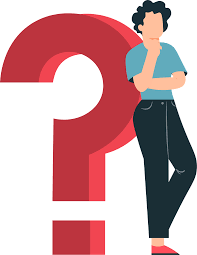 ধন্যবাদ
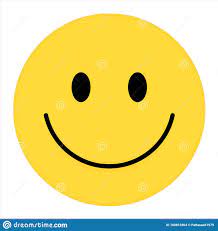